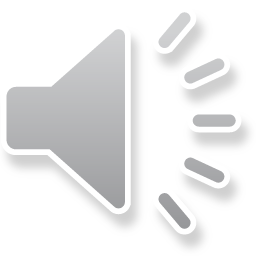 Unsere Gemeinde Sierakowice
Sie faßt ein Gebiet von -182,36 km²  um.
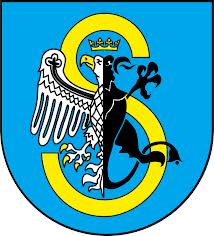 Die Bevӧlkerung (etwa 18.000 ) ist stark mit kaschubischen
Traditionen verbunden.
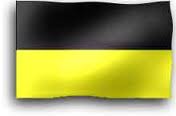 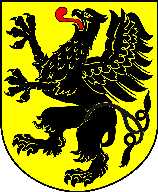 Das Gemeinegebäude wurde von 2008 bis 2010 neu errichtet. Unser Bürgermeister heiβt Tadeusz Kobiela.
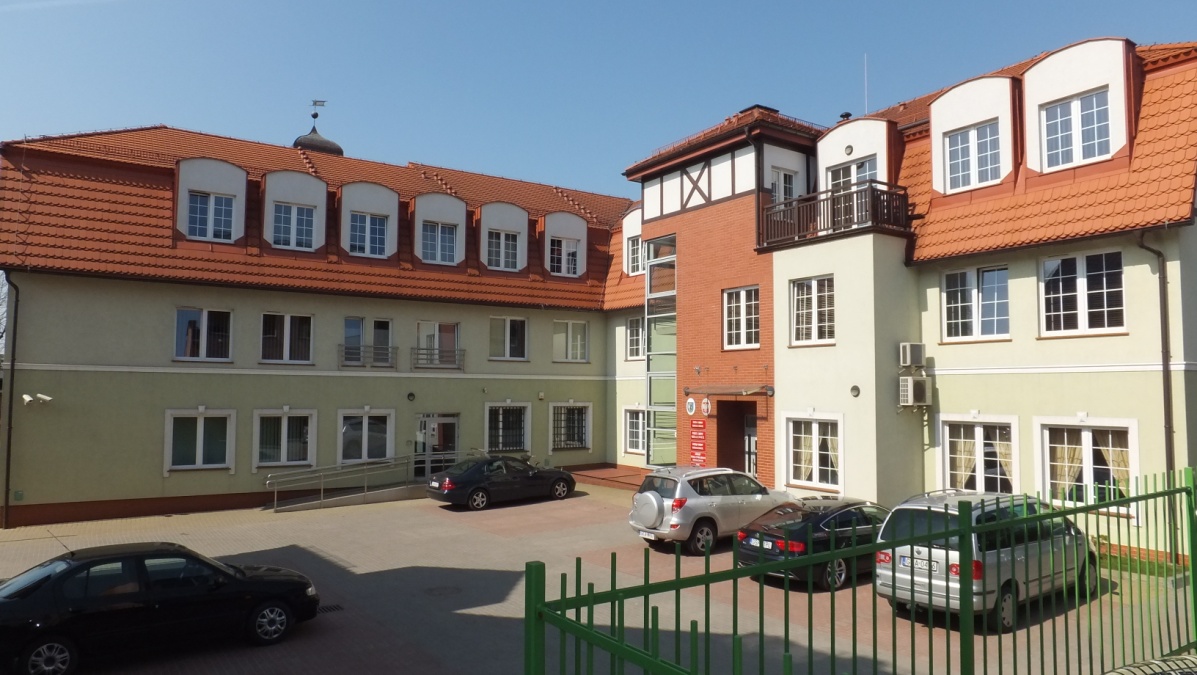 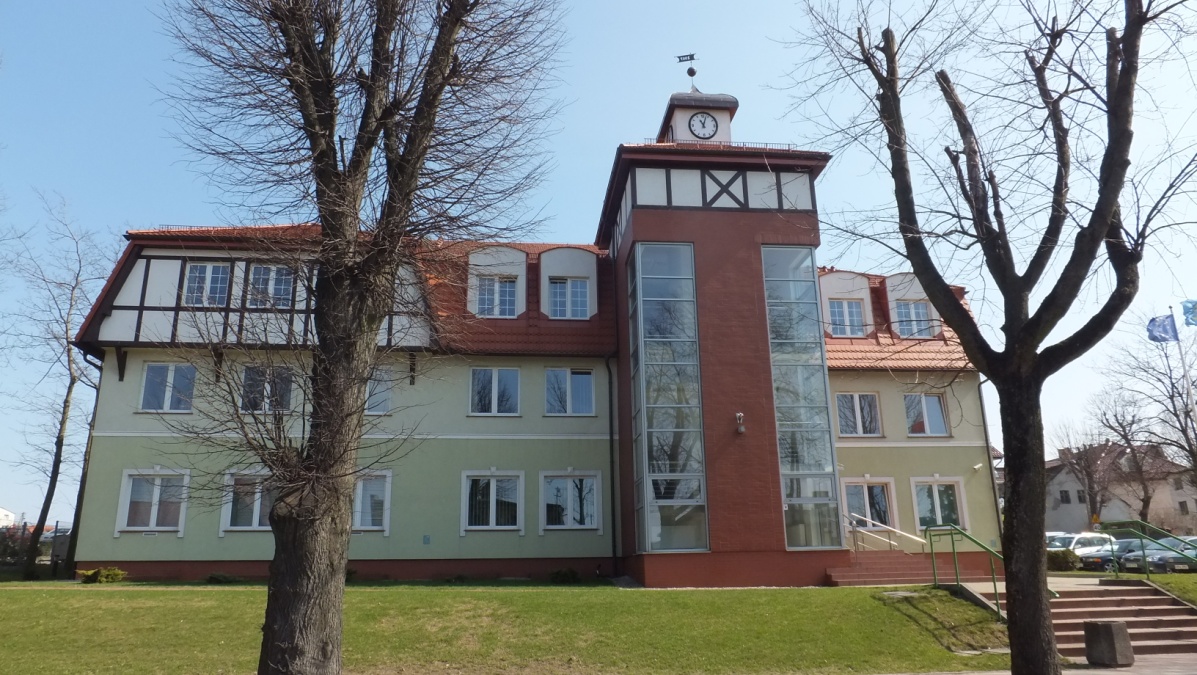 Die Sankt Martinkirche. Sie wird seit 2010 ausgebaut.
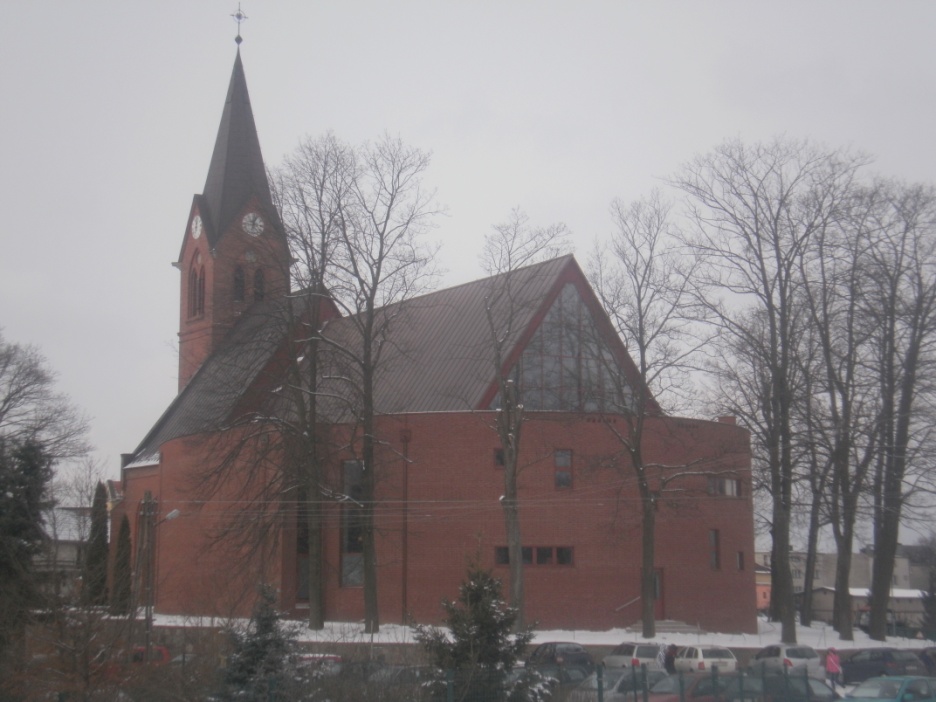 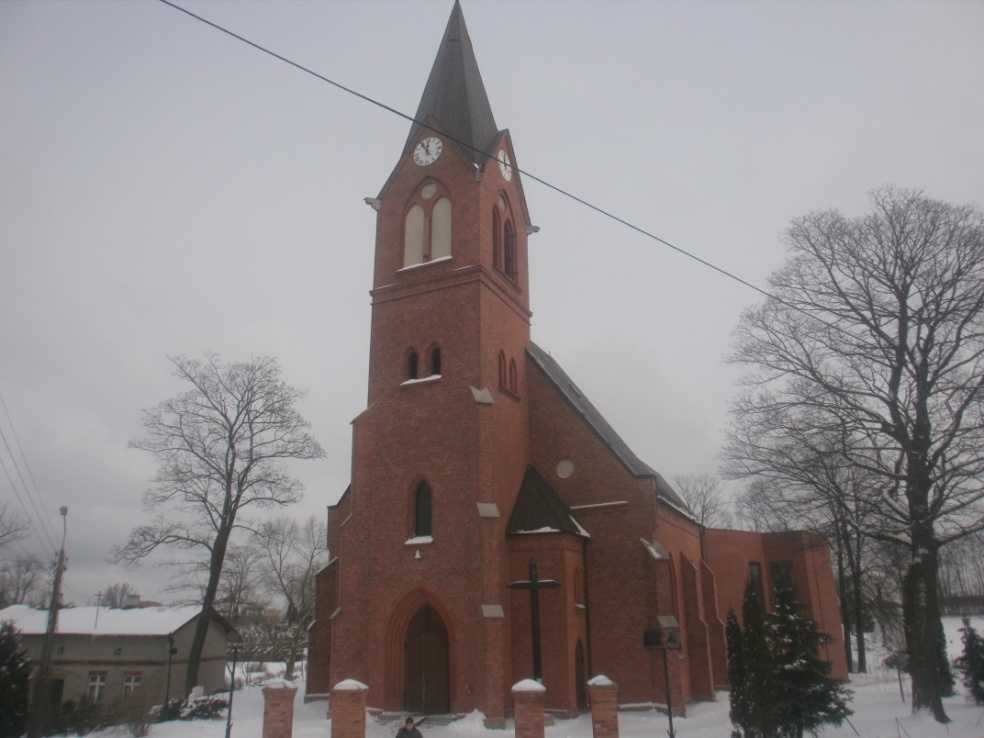 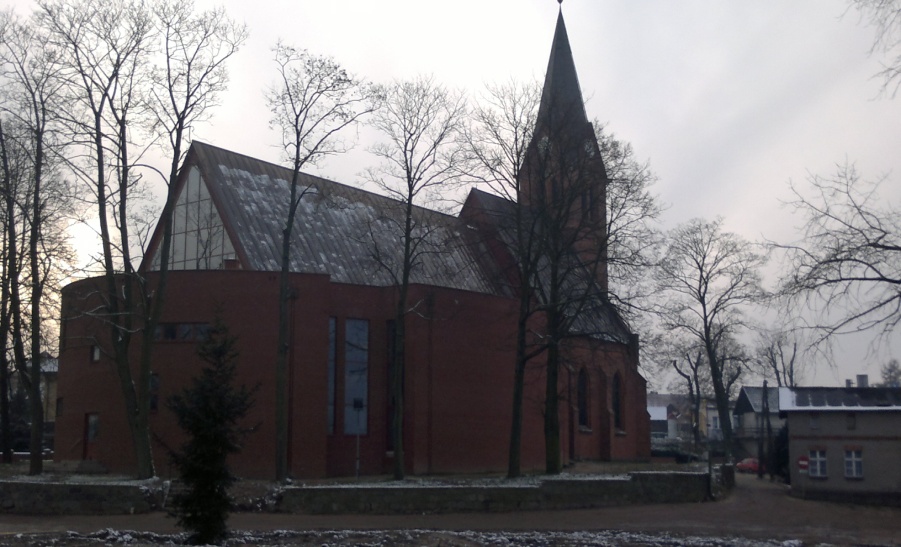 Neben der neuen  Kirche befindetsich die historische Holzkirche.
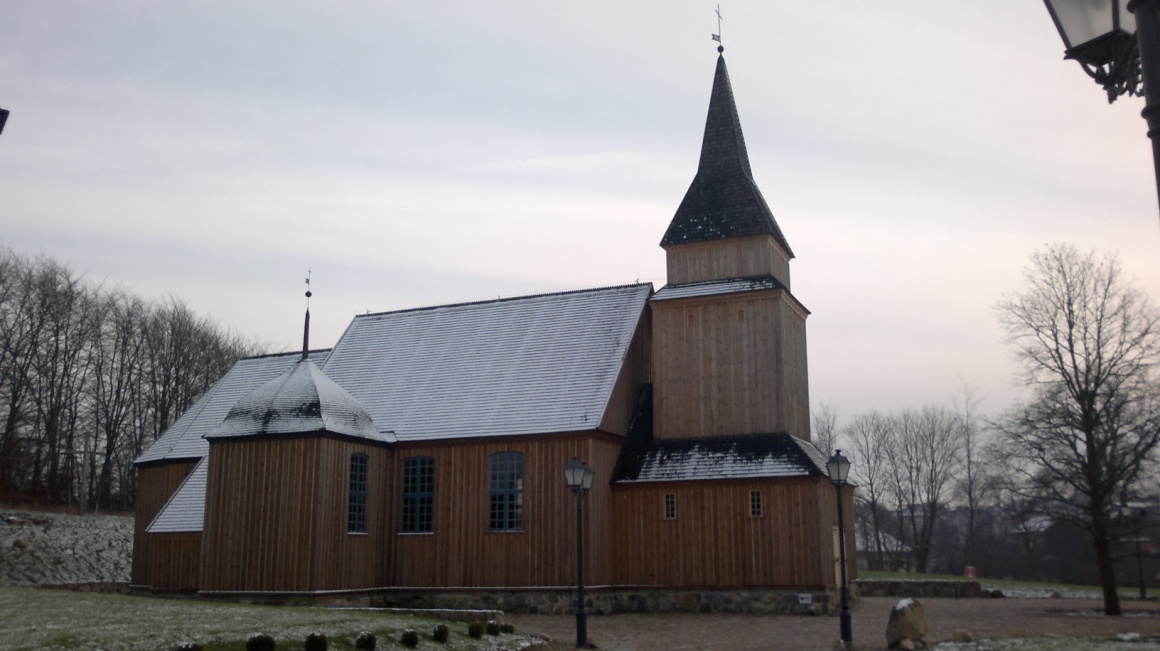 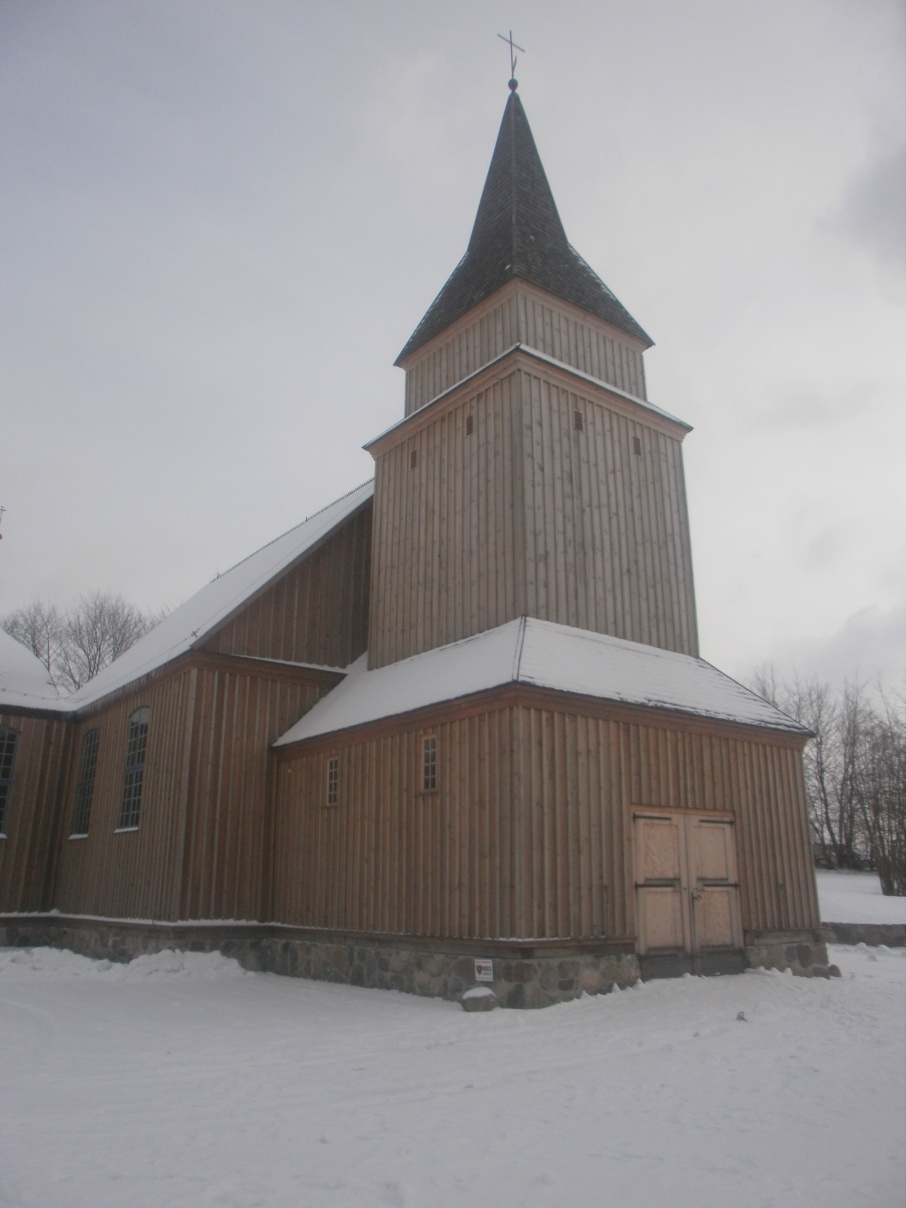 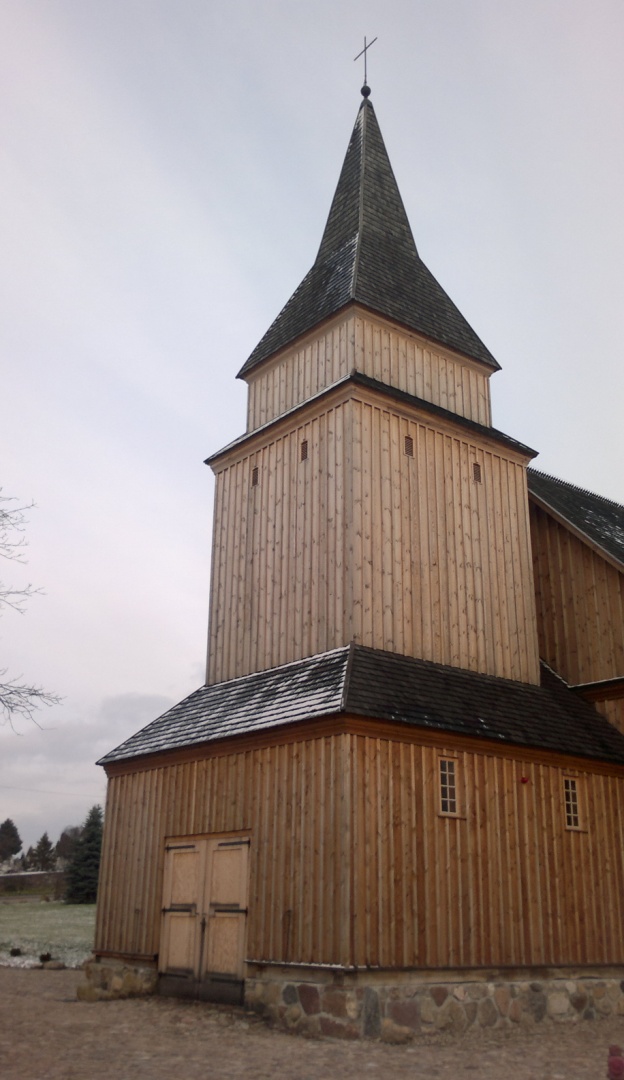 In der Mitte von Sierakowice steht der Papstaltar. Er wurde 2003 hier aufgestellt. Den Altar hat Jarosław Wójcik entworfen.
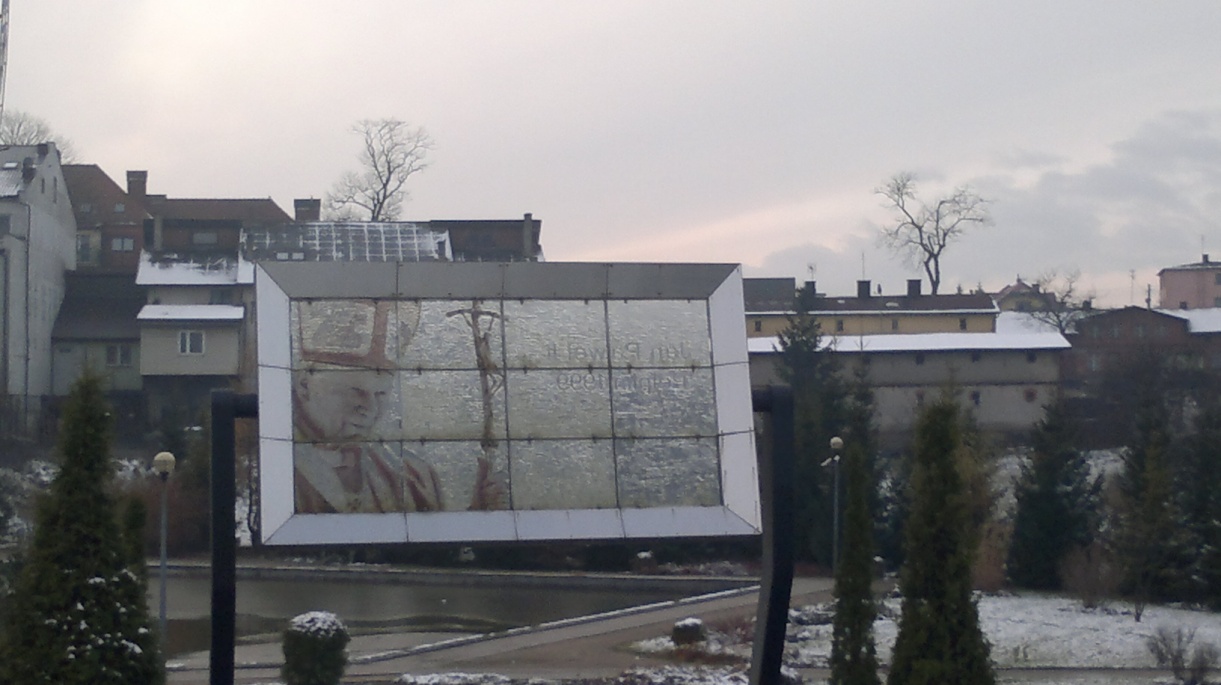 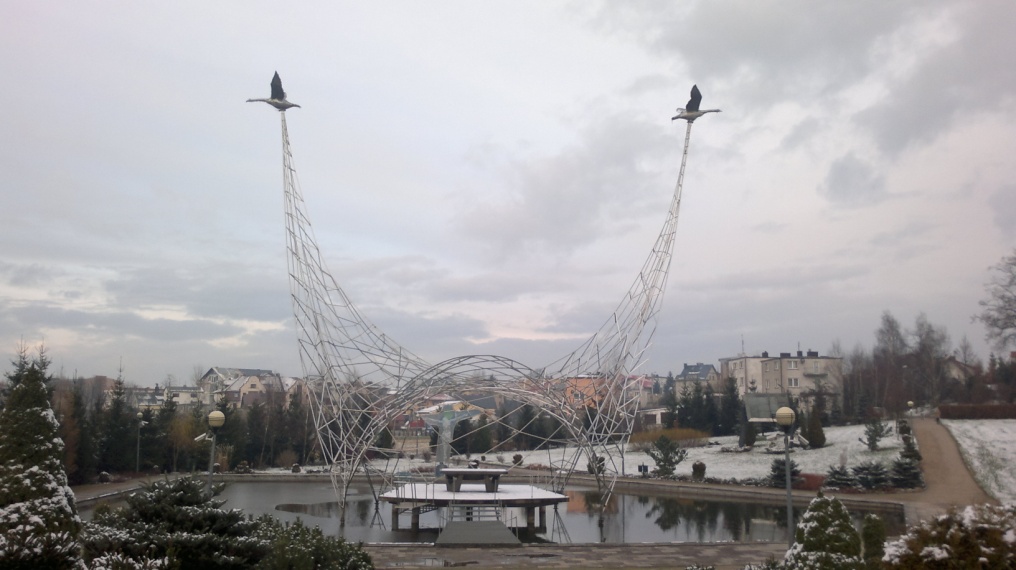 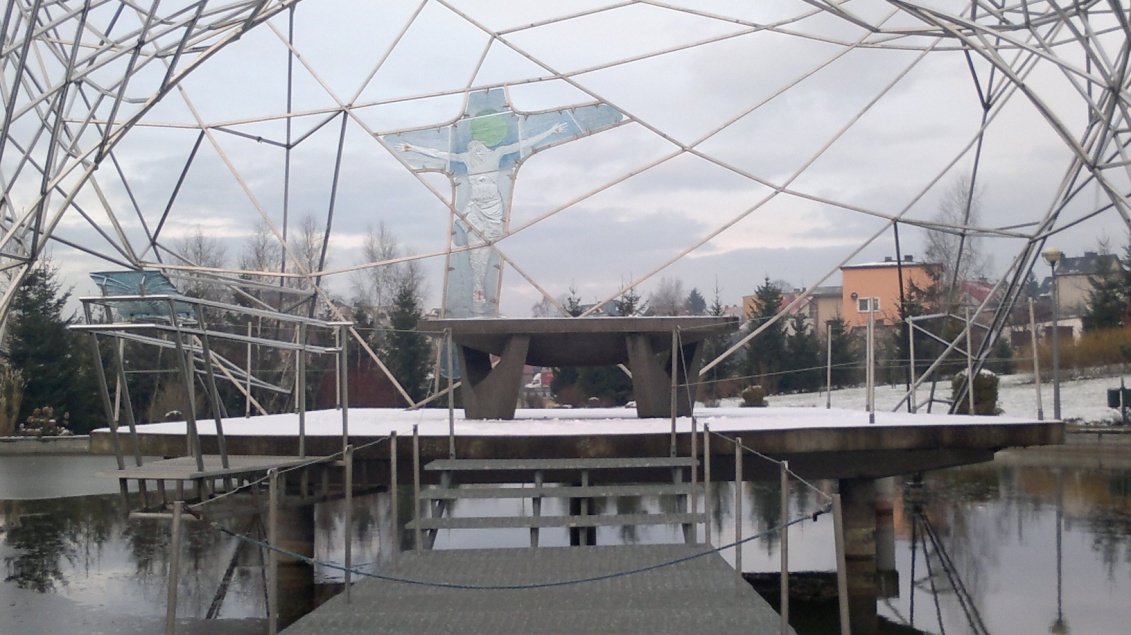 In dem Dorf gibt es ein Gemeindekulturzentrum. Hier befindet sich ein kaschubisches Museum.
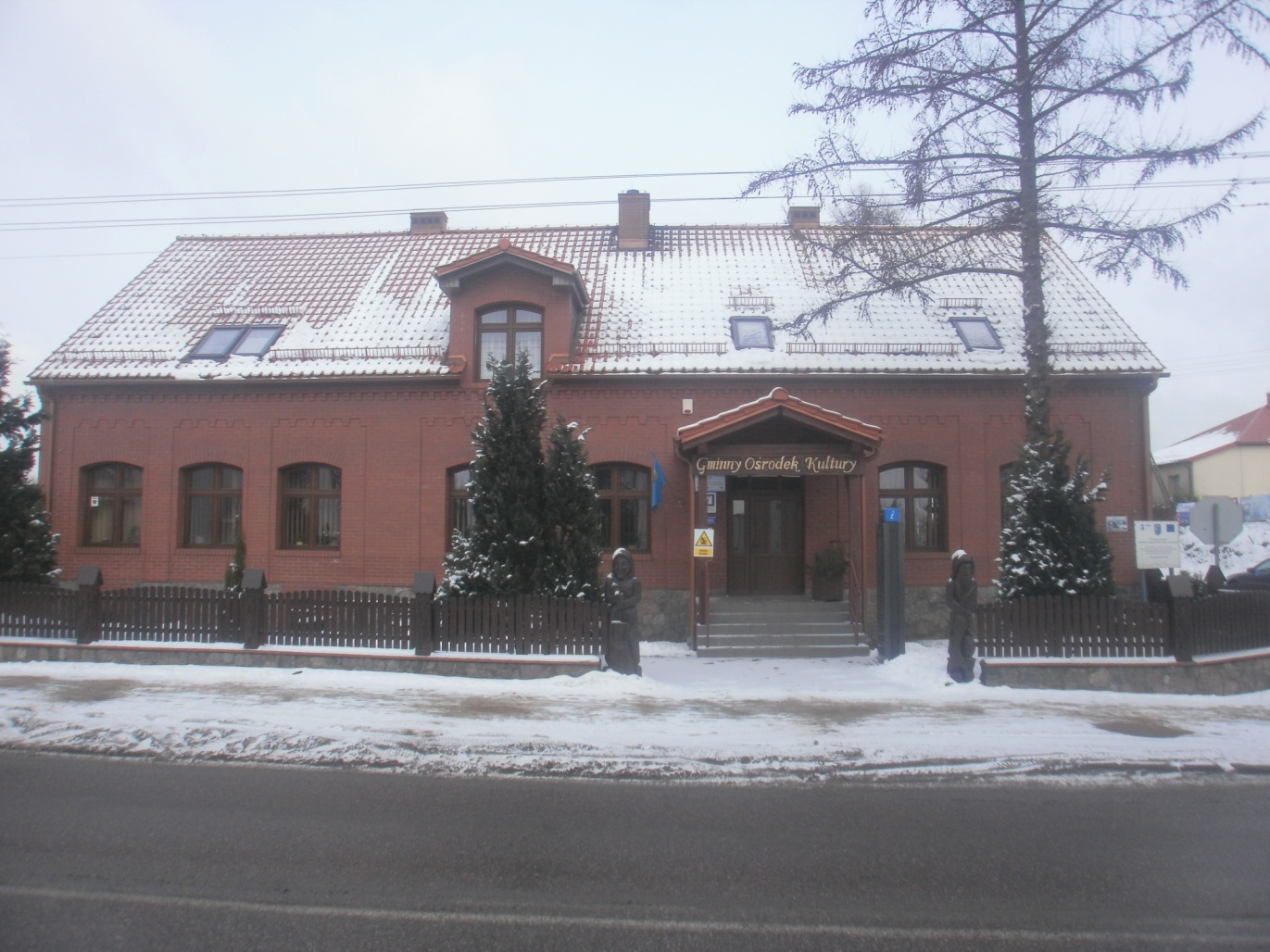 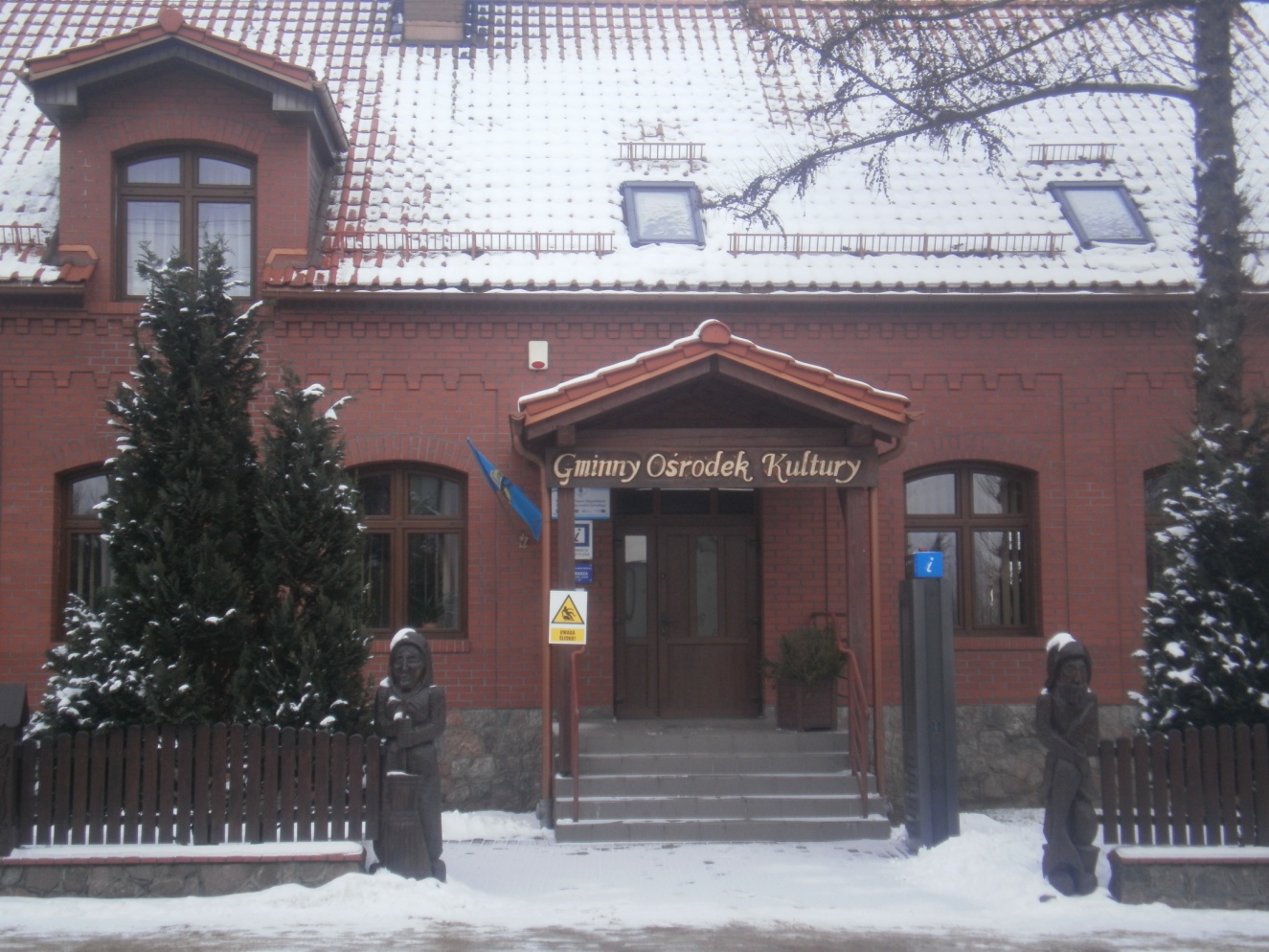 In diesem Museum kann man Exponate besichtigen, die mit dem Leben von kaschubischen Bauern verbunden sind.
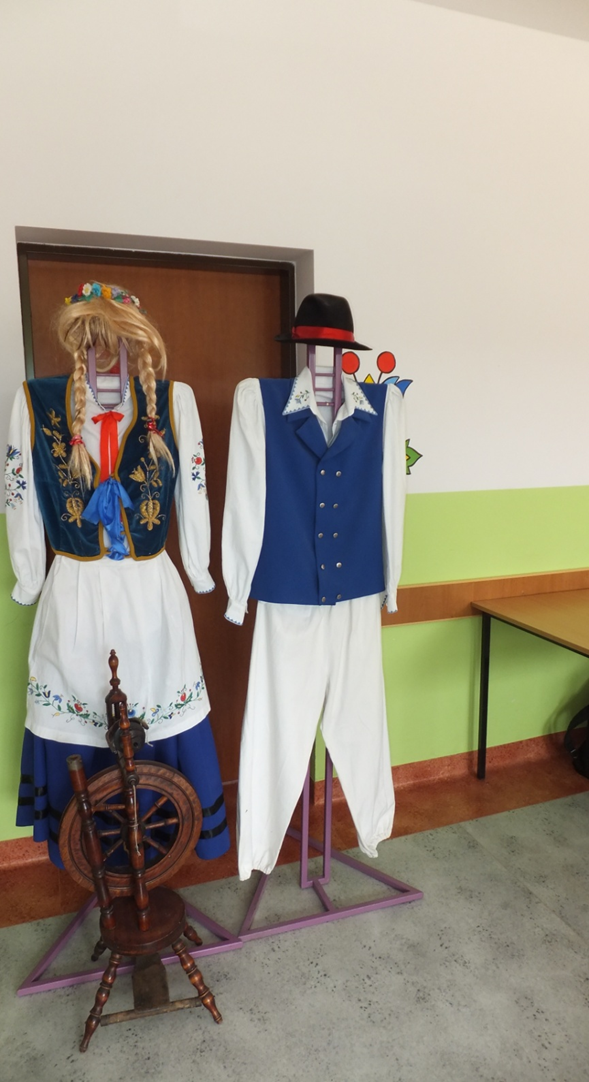 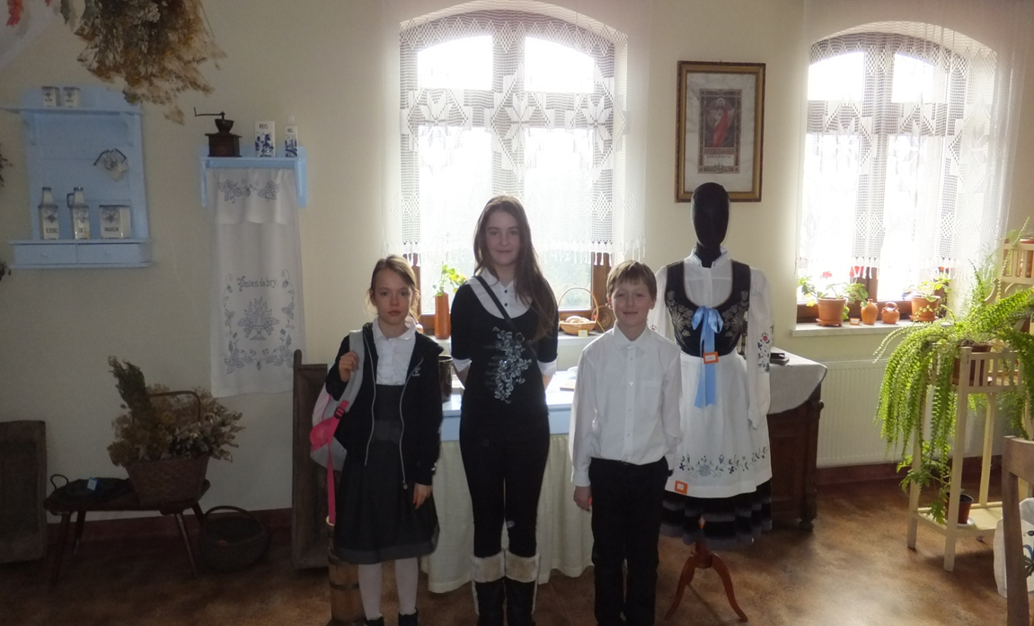 2012 wurde das Gesundheitszentrum renoviert.
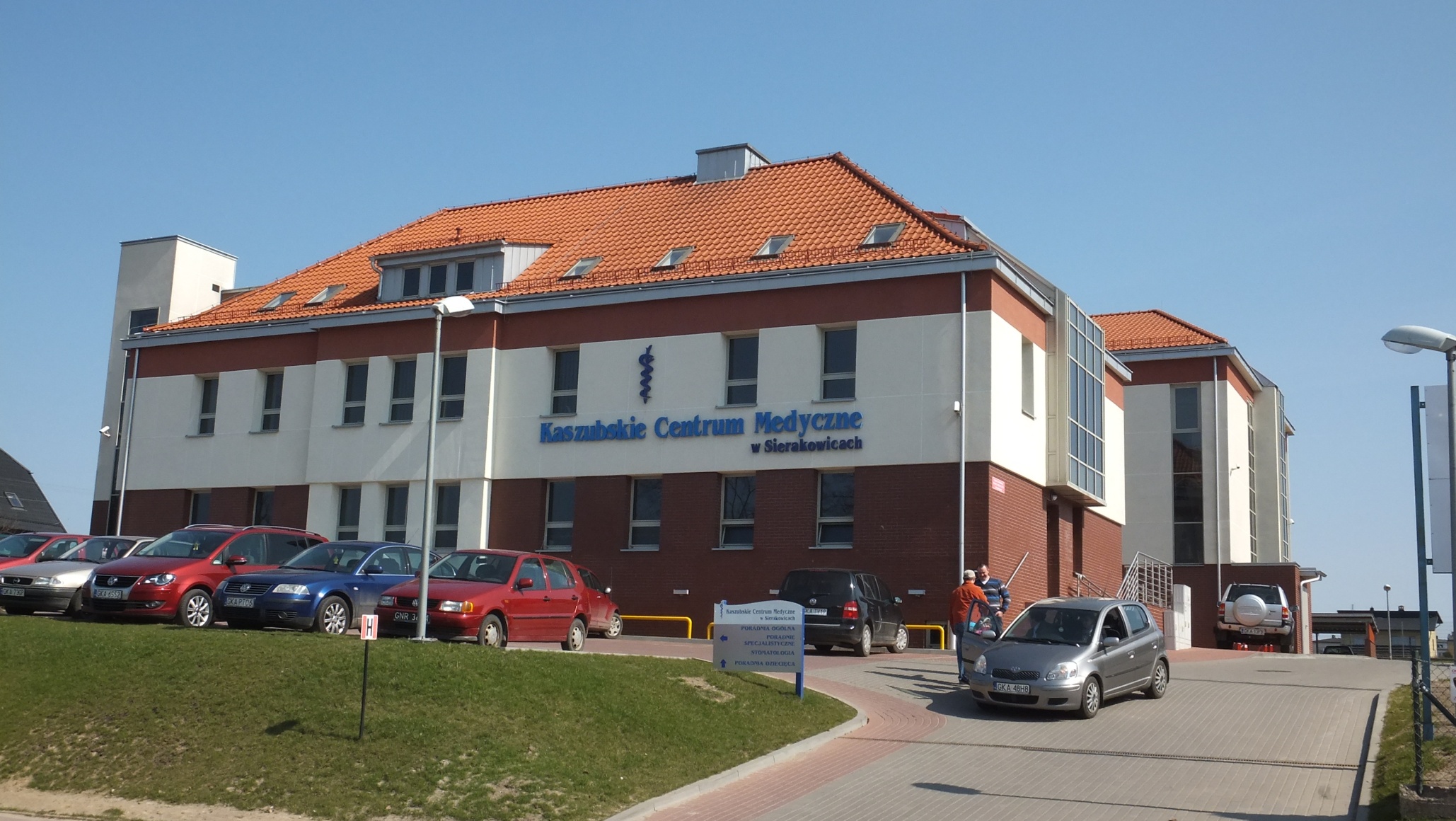 Immer am Mittwoch und am Samstag findet hier ein Markt statt.
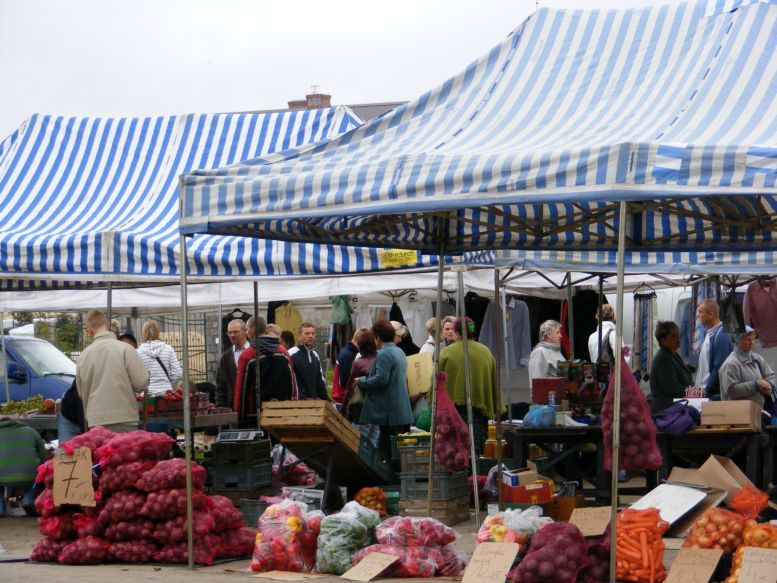 In dieser Gemeinde befinden sich 4 Gymnasien und 11 Grundschulen.
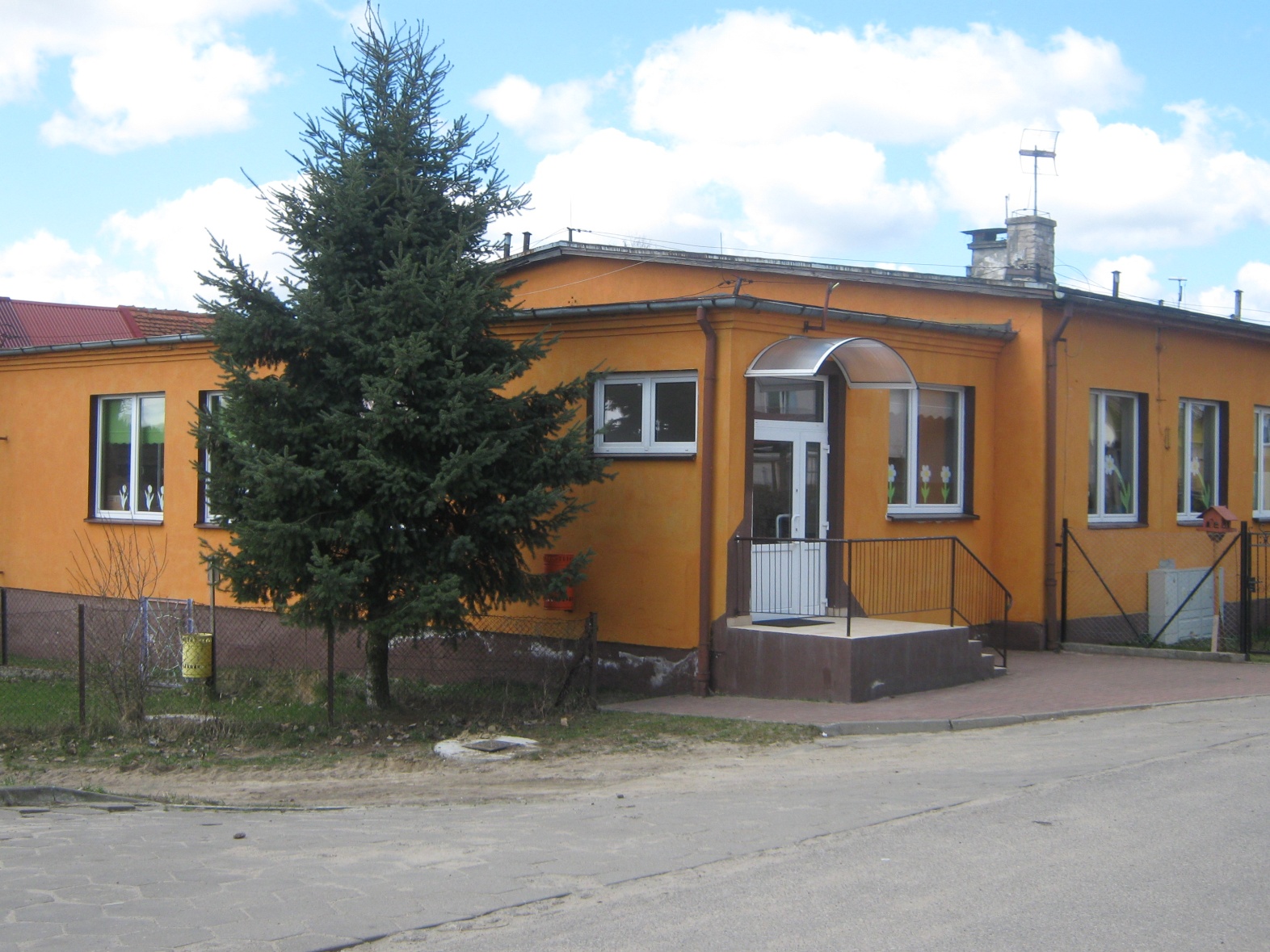 Unsere Schule befindet sich in Kamienica Królewska.
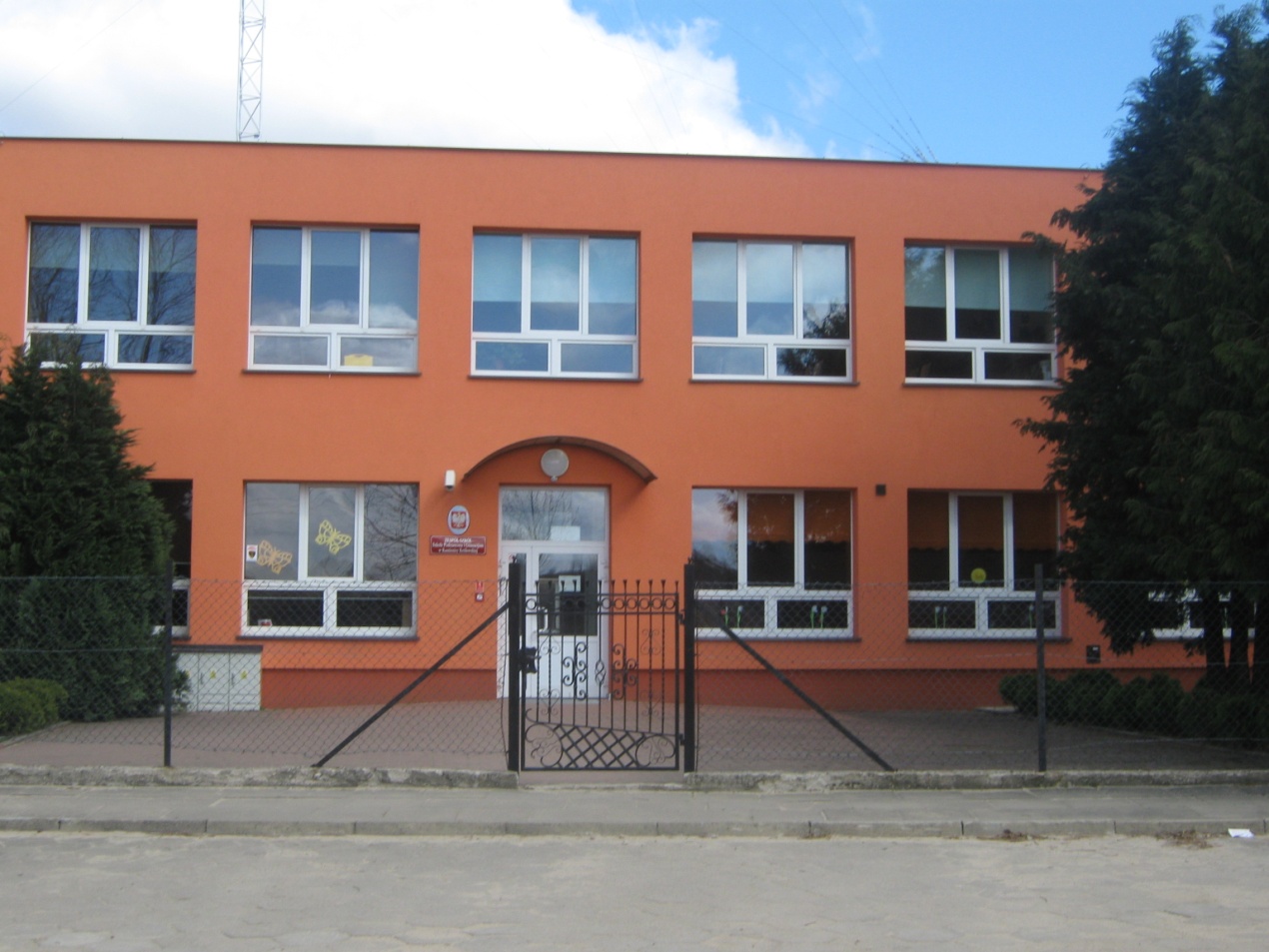 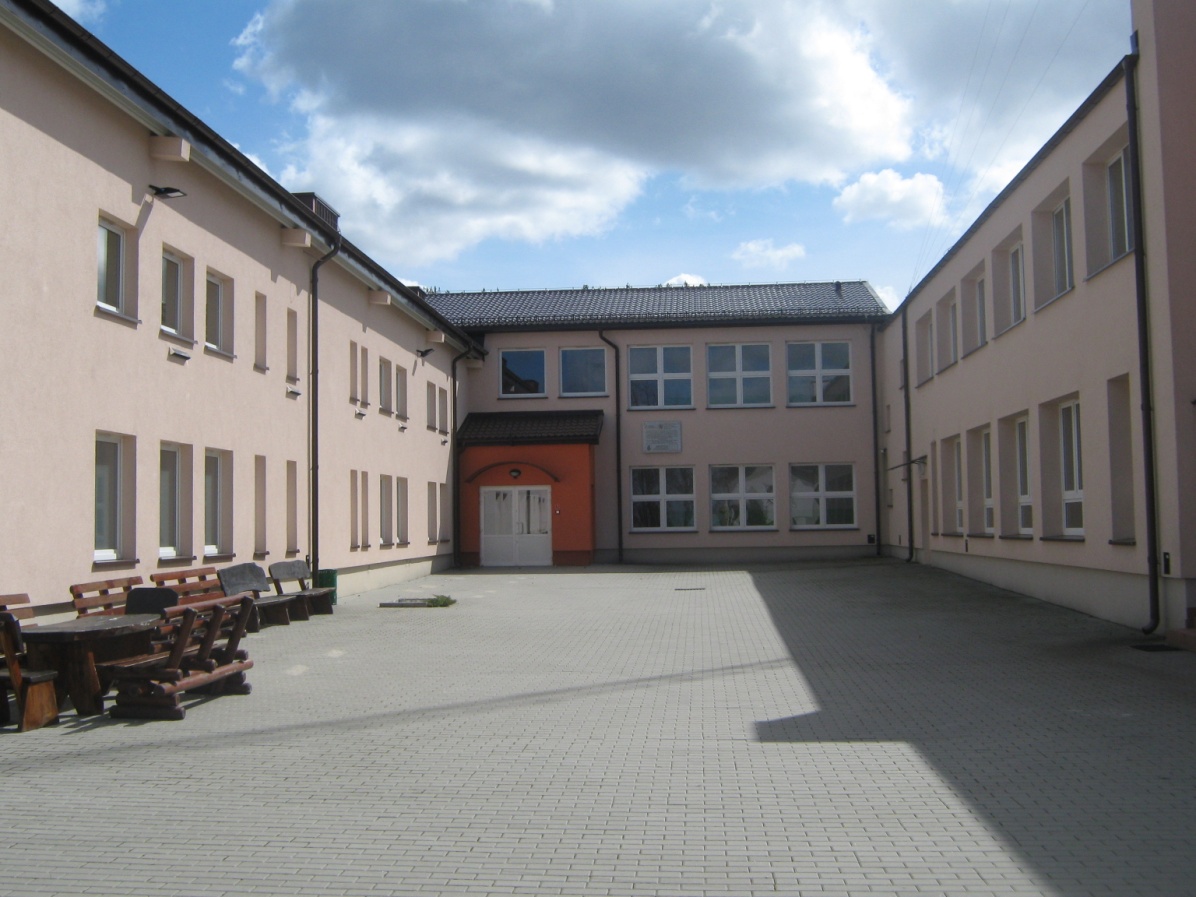 In der Nähe gibt es eine Atraktion für Touristen - der Burgberg.
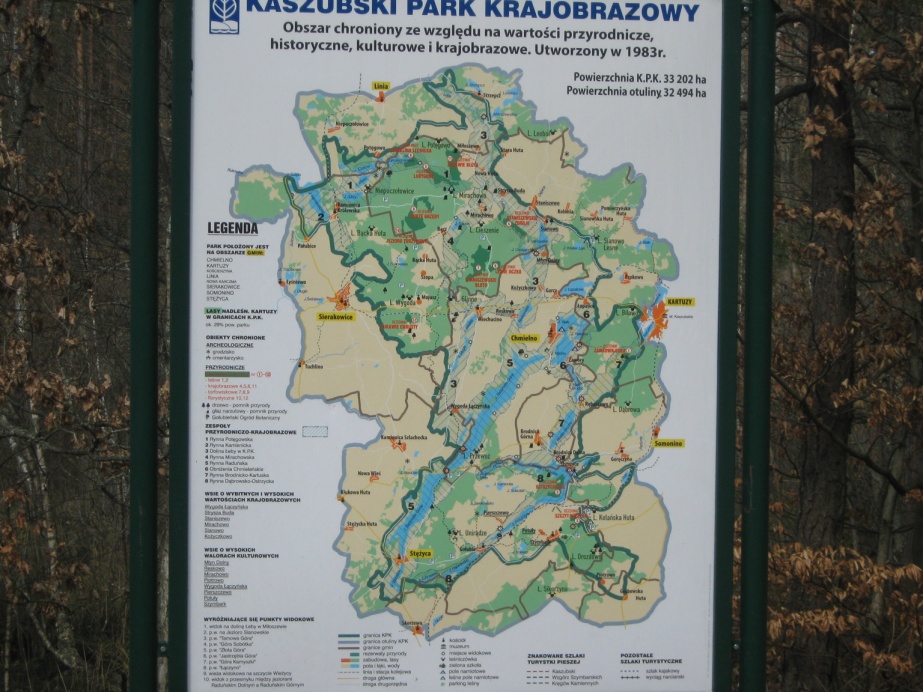 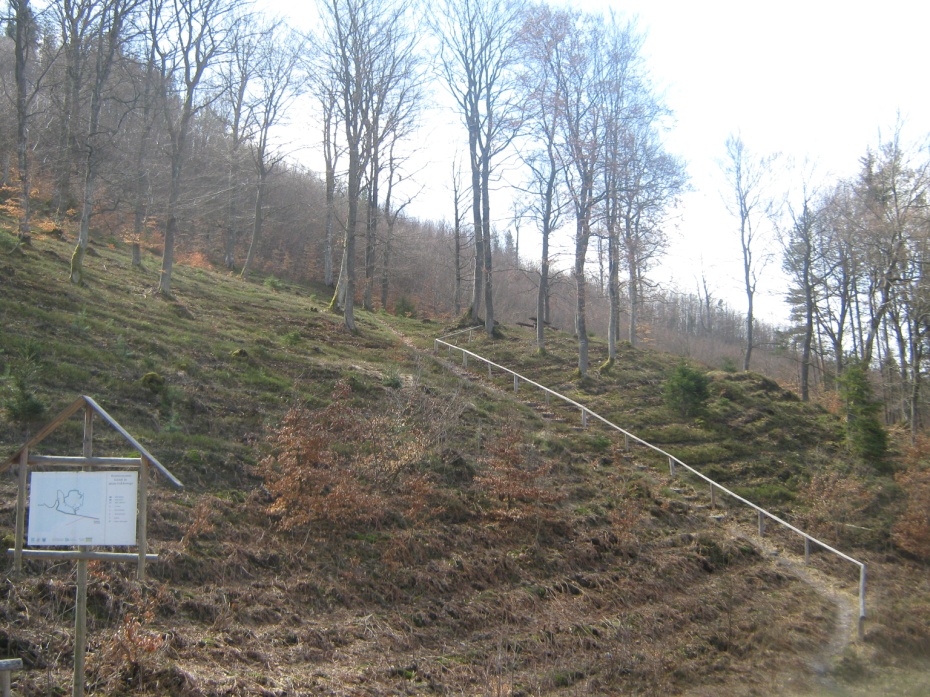 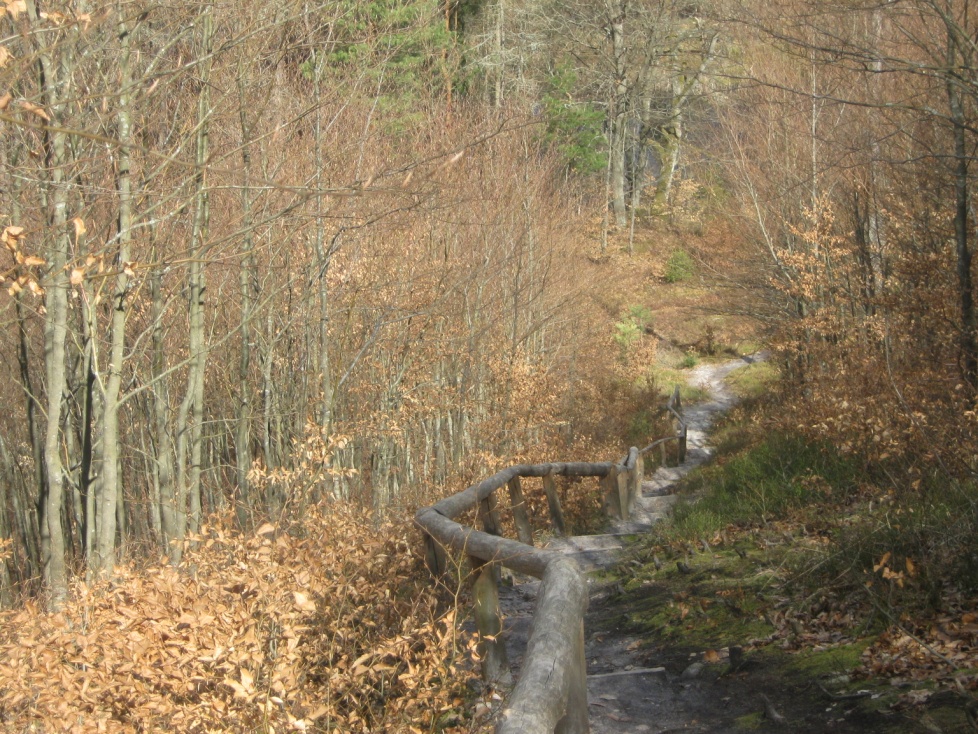 Hier kann man wandern, die Gegend bewundern und eine schöne Aussicht genießen von 4 Seen.
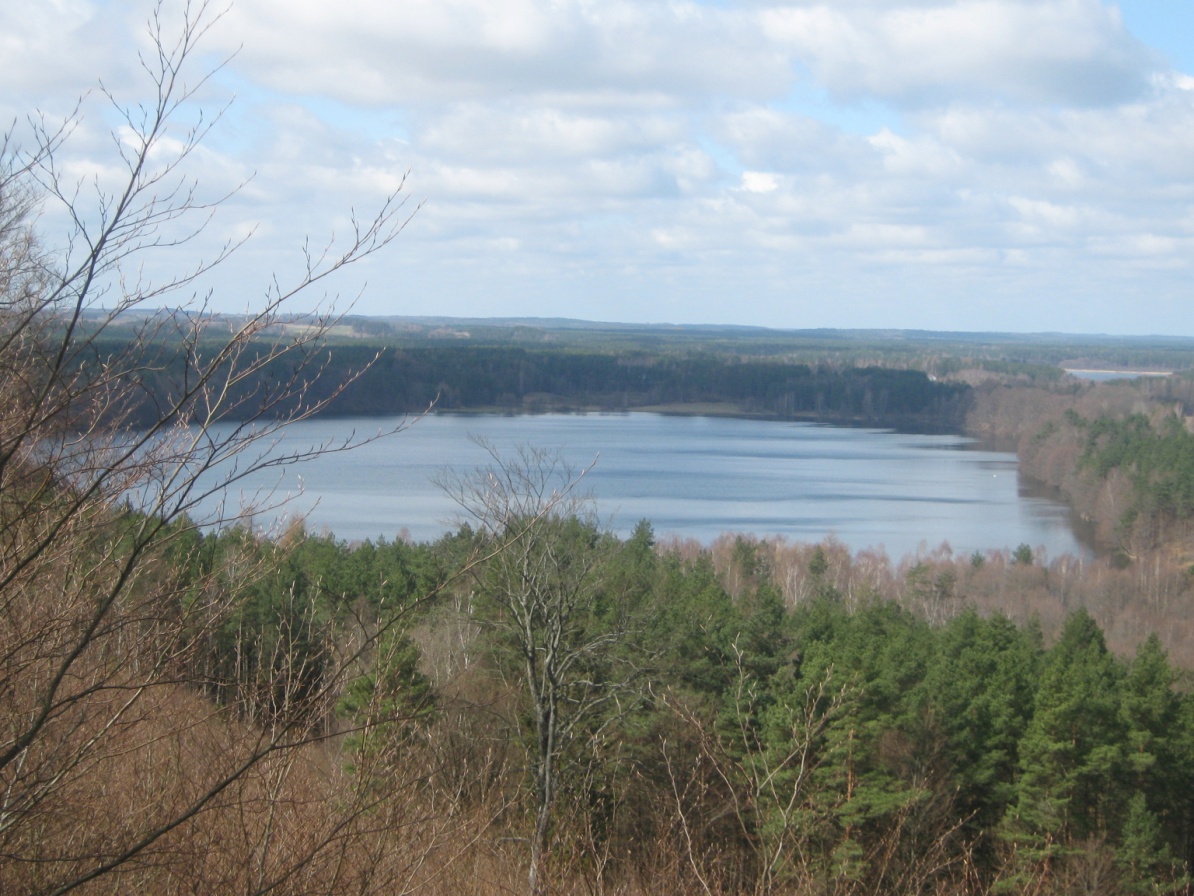 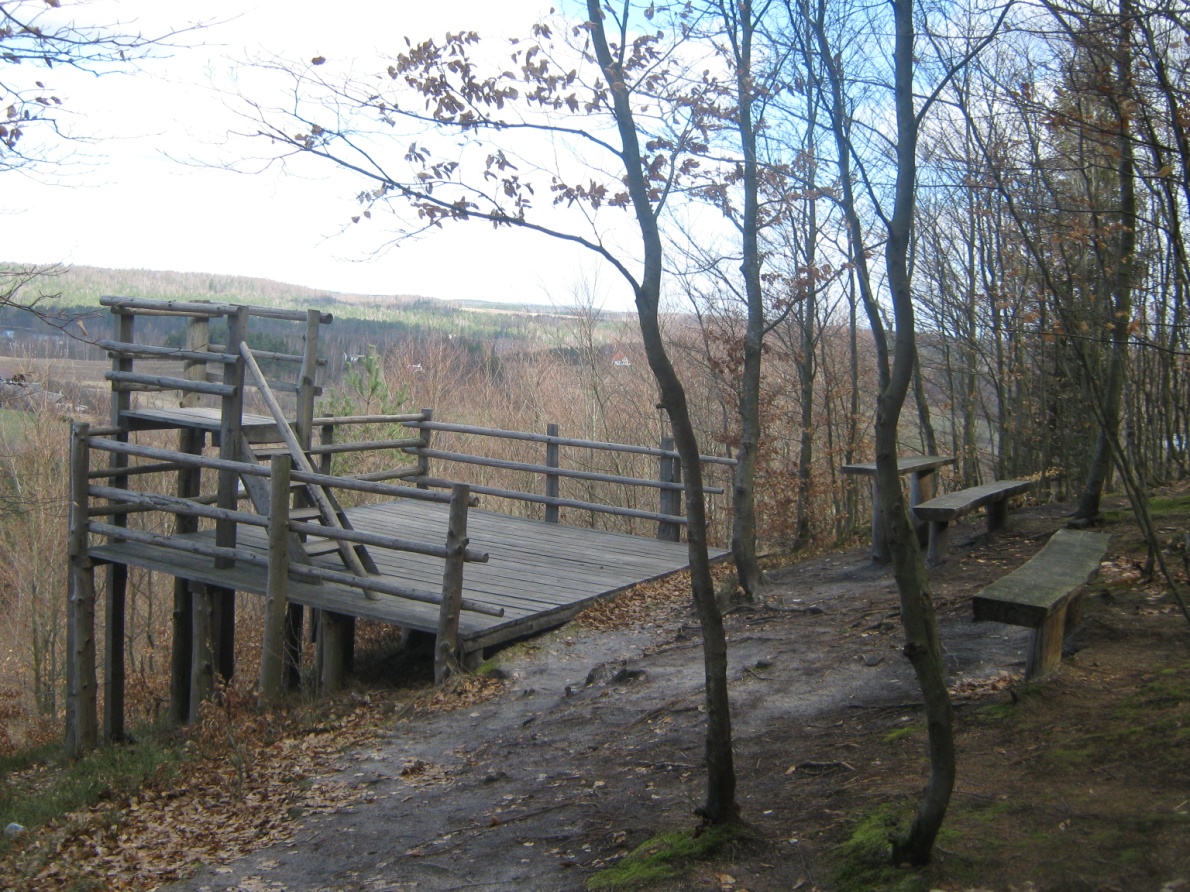 Klasse 2. Gimnasium Vorbereitet von: Szymon ChoszczŁukasz Garski Tomasz KreftaAdrian DamaszkAdrian HebelPaulina Kiełpińska